Республики АдыгеяАдминистрация муниципального Образования «Город Майкоп»Комитет по образованию
Муниципальное образовательное учреждение для детей, нуждающихся в психолого-педагогической, медико-социальной помощи «Центр диагностики и консультирования»
Центр диагностики и консультирования как ресурс успешной профилактической работы с несовершеннолетними: опыт работы.
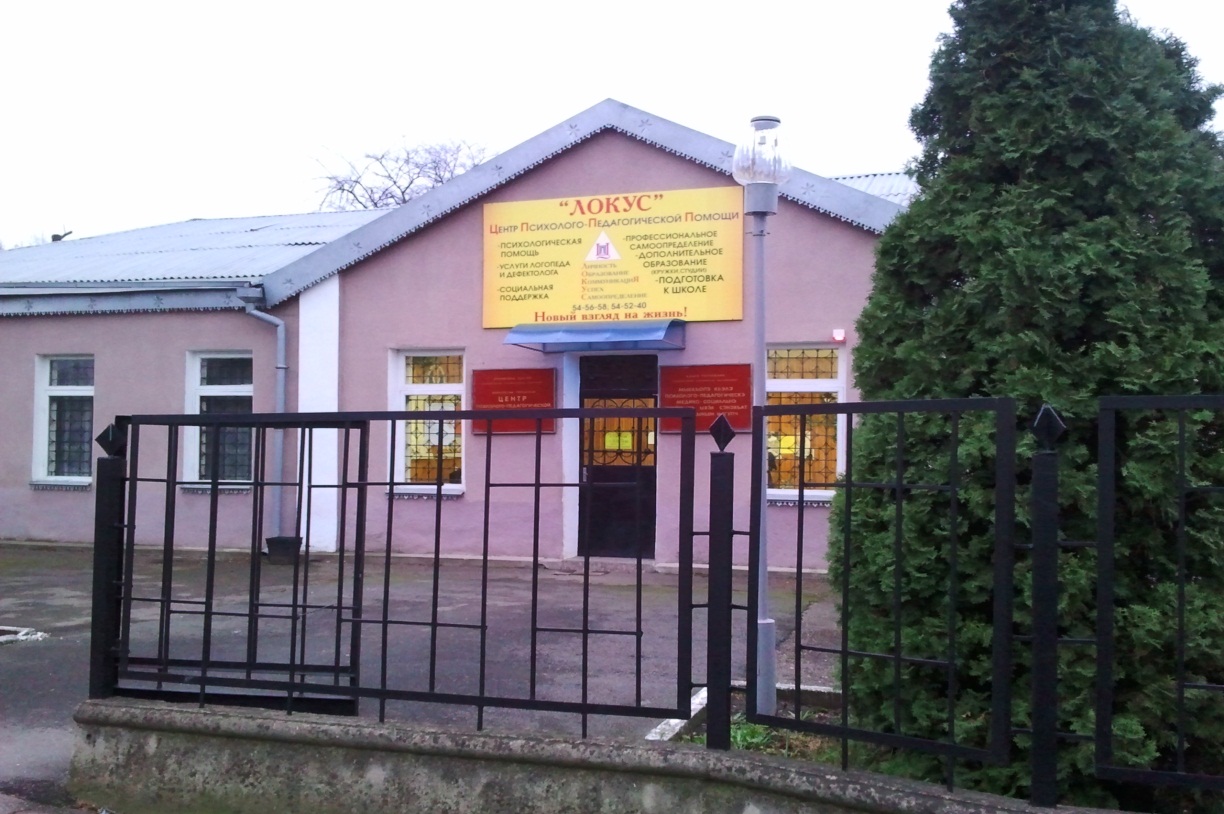 Федеральный закон от 24 июня 1999 г. N 120-ФЗ "Об основах системы профилактики безнадзорности и правонарушений несовершеннолетних"
Глава II. 
Основные направления деятельности органов и учреждений системы профилактики безнадзорности и правонарушений несовершеннолетних
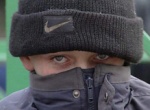 20-30-е годы 20 столетияТрудные школьникиИсключительные дети, дети нервные
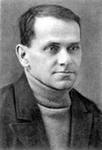 Классификация детей «Группы риска» С.В. Титов (2008)
Современные подростки
Агрессивность- 58%
Эгоцентризм- 36%
Склонность к апатии, одиночеству – 54%
Инфантильность – 51%
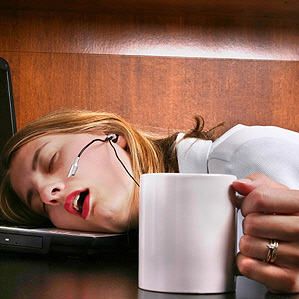 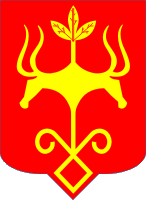 Городская целевая программа «Профилактика    безнадзорности и правонарушений несовершеннолетних (2011 – 2014г.г.)»
Цели программы: 
Определение роли влияния различных факторов в формировании поведения у подростков, также психологической квалификации проблем, наблюдаемых при этом, в определении их содержания, динамики и механизмов возникновения и возможностей профилактики и коррекции.
Создание системы психолого-педагогического сопровождения подростков с нарушением поведения.
Создание условий для нормального личностного развития этих подростков и их социализации.
Задачи программы:
- предупреждение возникновения проблем в развитии подростков с нарушением поведения;
- помощь (содействие) подросткам в решении актуальных задач развития, обучения, социализации;
- развитие психологической культуры подростков, родителей;
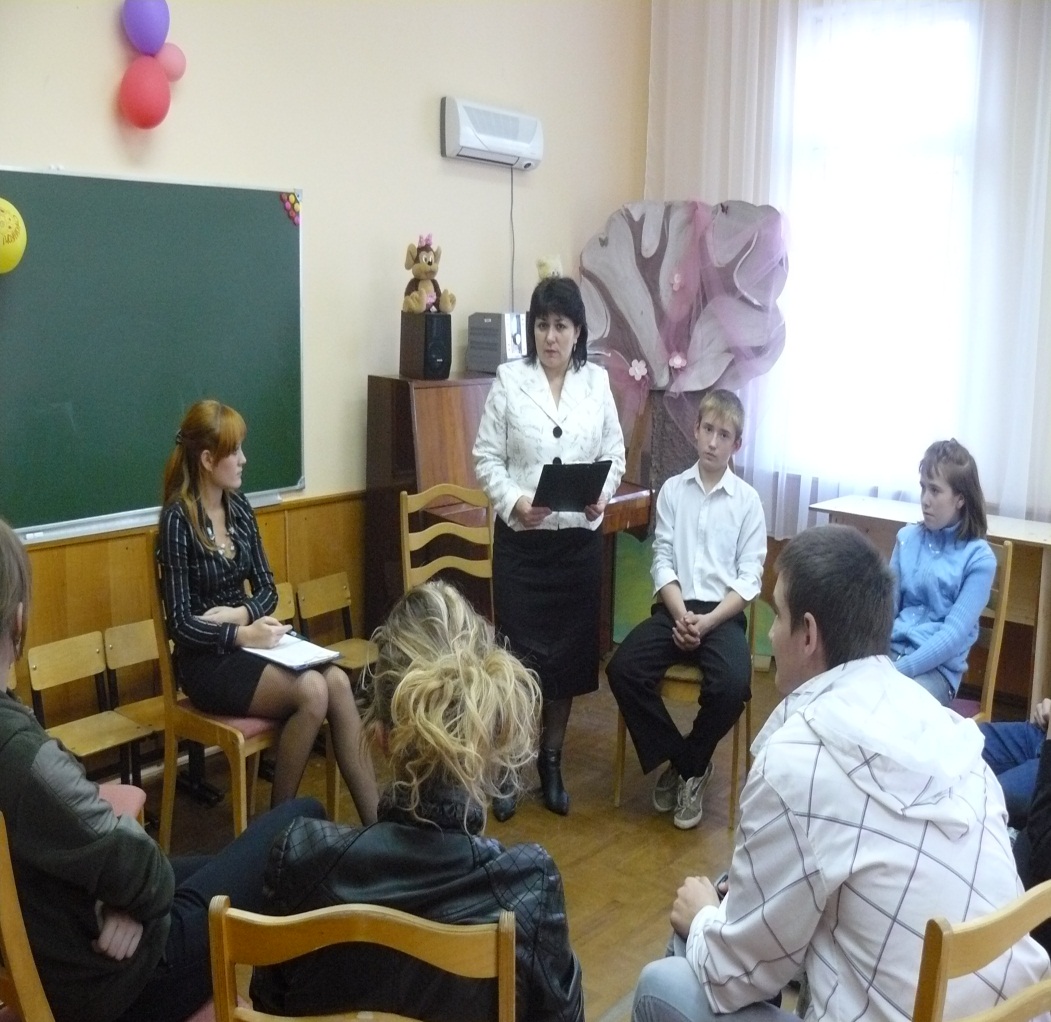 Положение  
о реабилитационно-профилактической развивающей работе 
с подростками и родителями (законными представителями), направленных в Муниципальное образовательное учреждение для детей, нуждающихся в психолого-педагогической и медико-социальной помощи «Центр диагностики и консультирования»  Комиссией по делам несовершеннолетних и защите их прав при Администрации МО «Город Майкоп»
Алгоритм работы МБОУ «ЦДК Локус» и КДН и ЗП муниципального образования «город Майкоп»
Подросток и его семья- КДН и ЗП- Локус- приказ-составление индивидуального плана (маршрута работы с семьей)- еженедельный мониторинг- заключение по результатам пройденного курса- отчет КДН и ЗП- отсутствие рецедива правонарушений
Профилактическая работа с подростками общеобразовательными учреждениям строится  по разделам
Развитие коммуникативных навыков у подростков.
Коррекция агрессивного поведения подростков.
Профилактика употребления психоактивных веществ подростками.
Профориентация подростков.
Успешность адаптации к обучению в среднем звене.
Развитие школьной мотивации.
Профилактика суицидального поведения.
Профилактика жестокого обращения (для родителей).
Количество учащихся ОУ, посетивших МБОУ «ЦДК Локус»  по вопросам профилактики отклоняющихся форм поведения.
Работа с образовательными организациями
Методическая работа
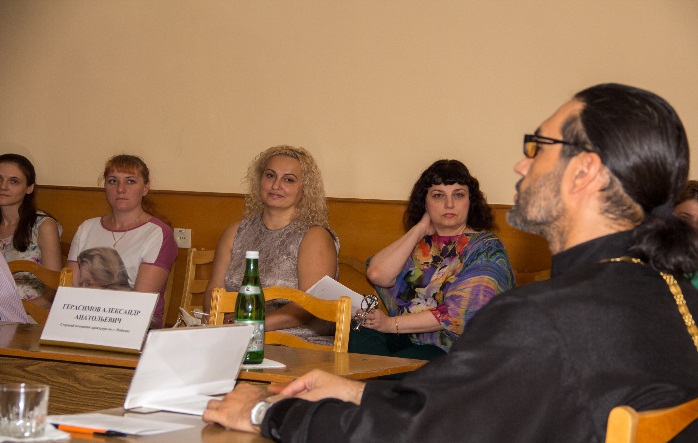 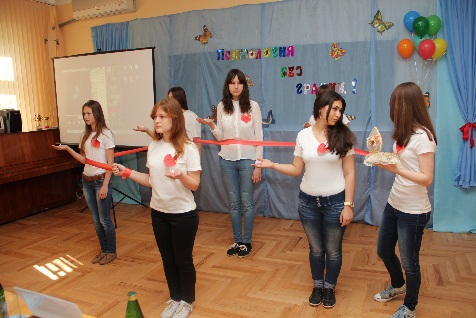 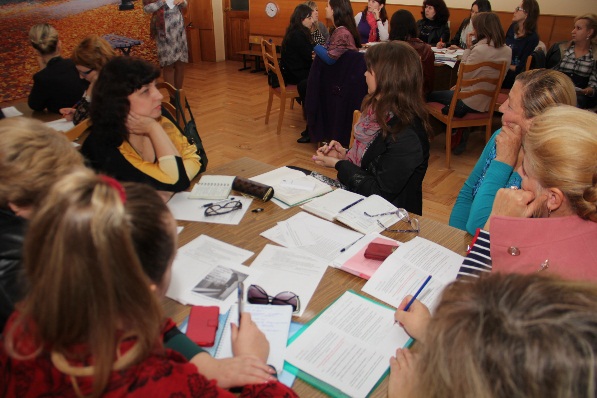 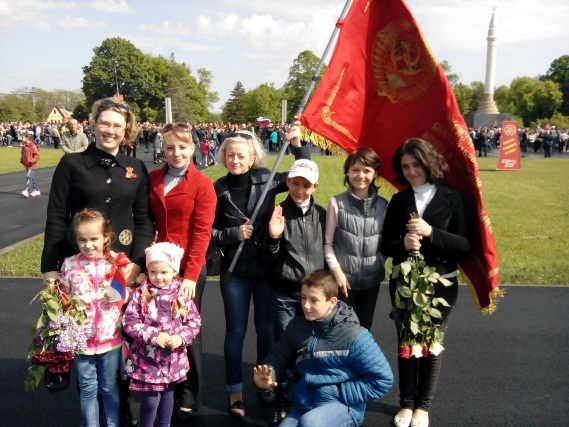 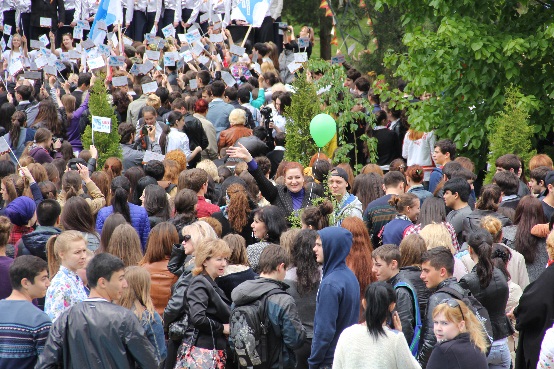 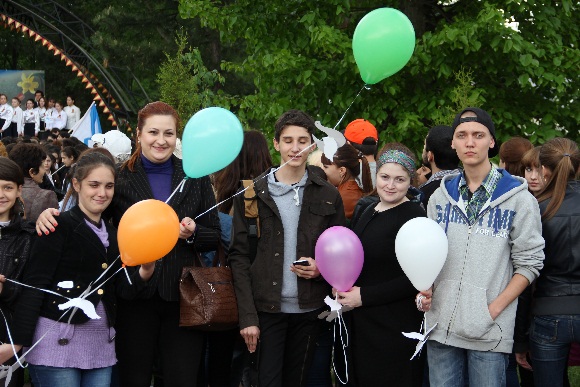 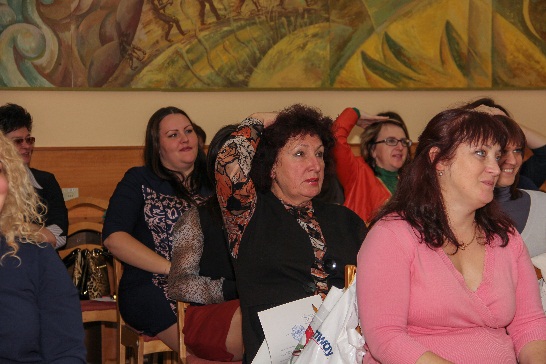 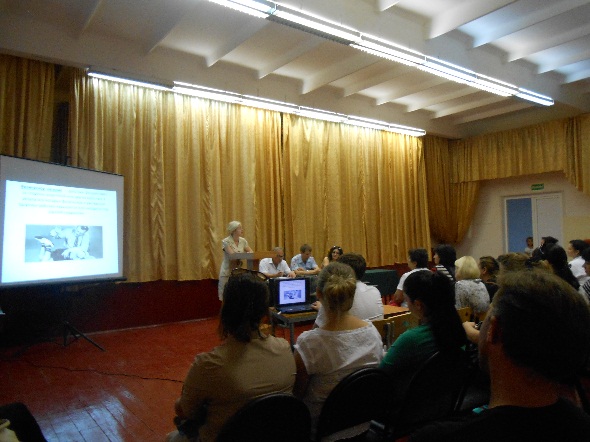 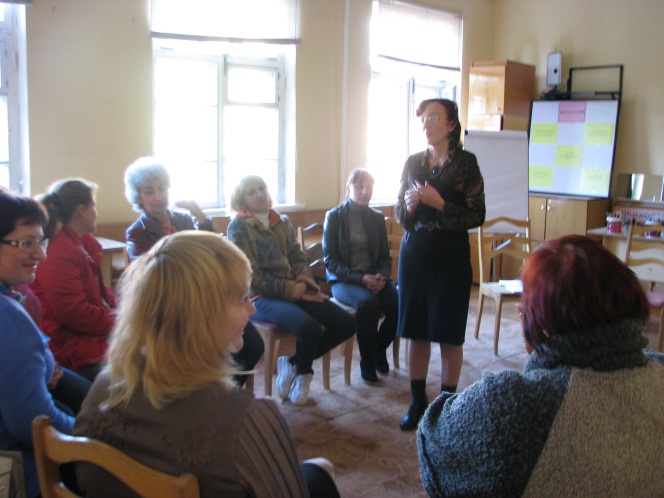 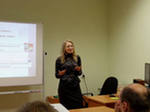 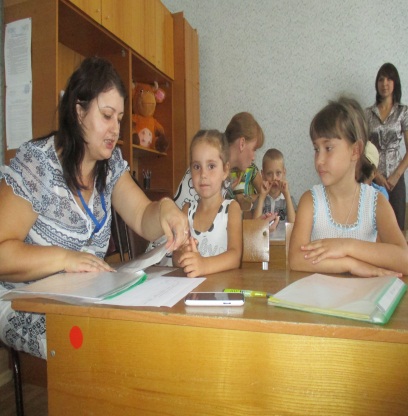 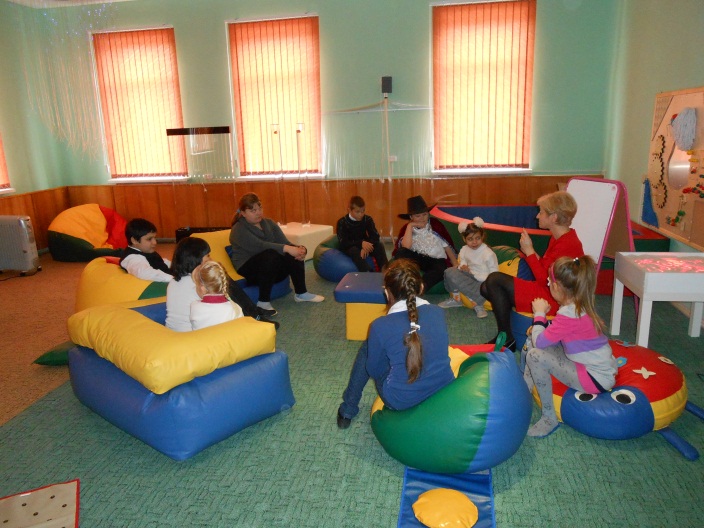 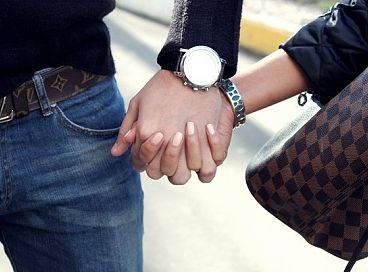 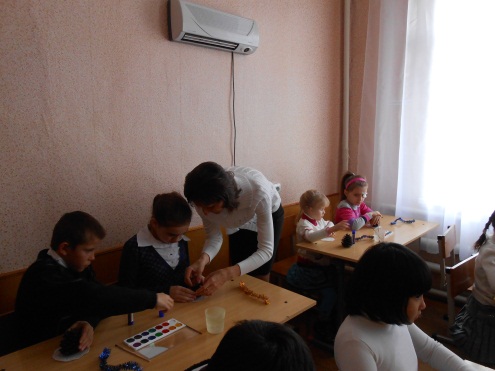 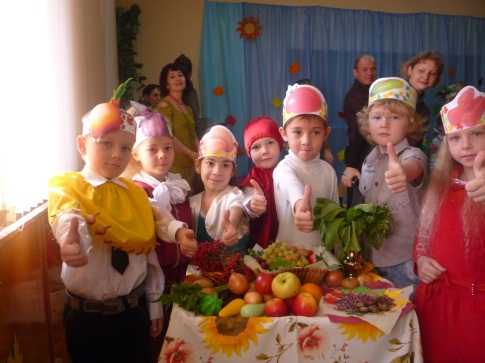 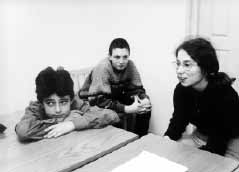 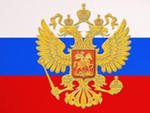 Наш адрес
385012, г. Майкоп, ул. Пушкина, 155
Тел. 54-52-40
Приемная 54-48-43
www. Lokus01.ru
адрес электронной почты
mboulokus@mail.ru